Section 3.1Derivative Formulas for Powers and Polynomials
Applied Calculus ,4/E, Deborah Hughes-Hallett 
Copyright 2010 by John Wiley and Sons, All Rights Reserved
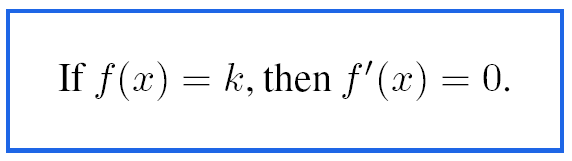 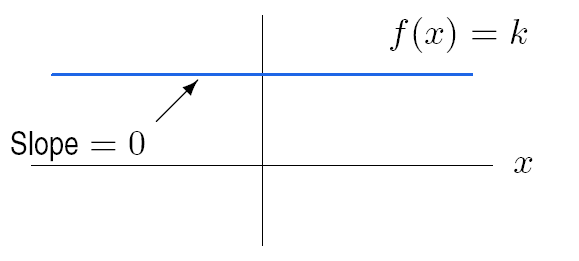 Figure 3.1  A constant function
Applied Calculus ,4/E, Deborah Hughes-Hallett 
Copyright 2010 by John Wiley and Sons, All Rights Reserved
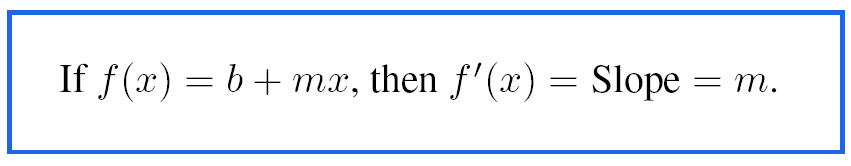 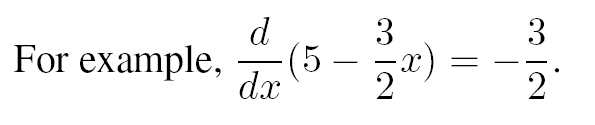 Applied Calculus ,4/E, Deborah Hughes-Hallett 
Copyright 2010 by John Wiley and Sons, All Rights Reserved
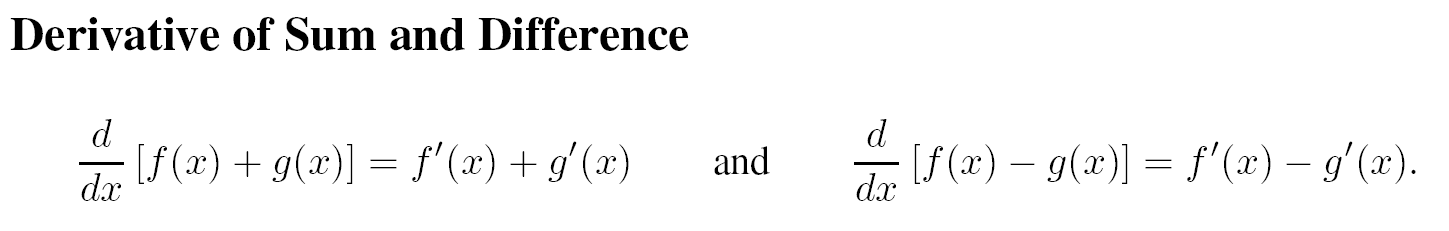 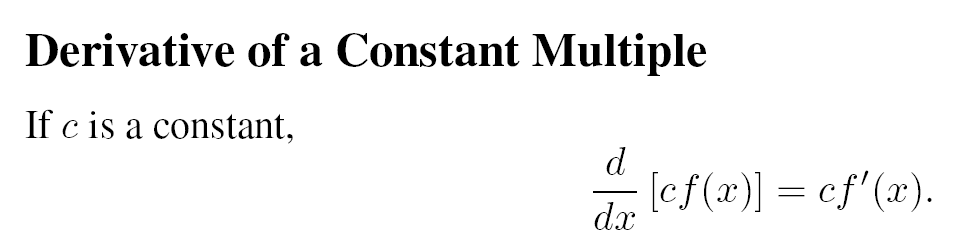 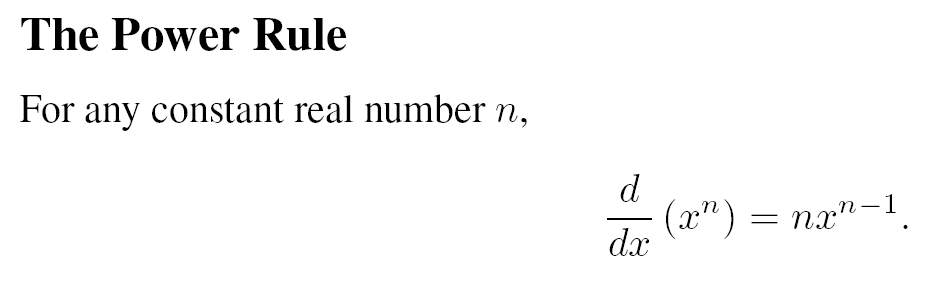 Applied Calculus ,4/E, Deborah Hughes-Hallett 
Copyright 2010 by John Wiley and Sons, All Rights Reserved
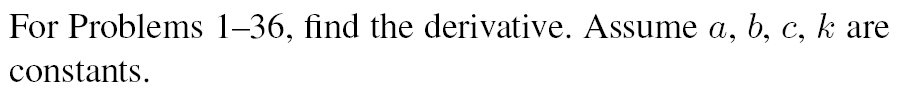 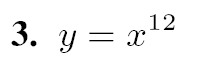 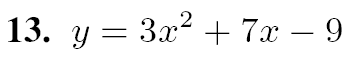 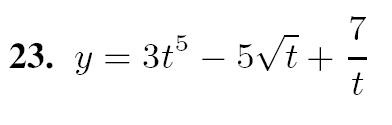 Applied Calculus ,4/E, Deborah Hughes-Hallett 
Copyright 2010 by John Wiley and Sons, All Rights Reserved
Problem 39

Let 

Find f’(t)

Find f’(1) and f’(2)

Use a graph of f(t) to check that your answers to part (b) are reasonable. Explain.
f (t)  = t2 – 4t + 5.
Applied Calculus ,4/E, Deborah Hughes-Hallett 
Copyright 2010 by John Wiley and Sons, All Rights Reserved
Section 3.2Exponential and Logarithmic Functions
Applied Calculus ,4/E, Deborah Hughes-Hallett 
Copyright 2010 by John Wiley and Sons, All Rights Reserved
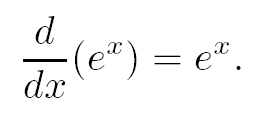 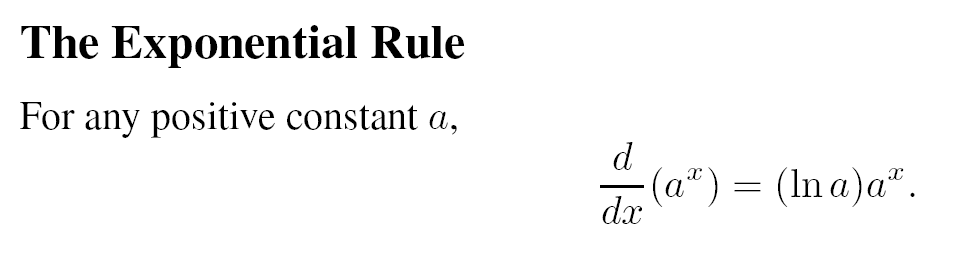 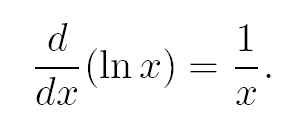 Applied Calculus ,4/E, Deborah Hughes-Hallett 
Copyright 2010 by John Wiley and Sons, All Rights Reserved
Differentiate the functions in Problems 1 – 28. Assume that A, B, and C are constants.
3.
y = 5 t2+ 4 et
y = t2 + 5 ln t
19.
Applied Calculus ,4/E, Deborah Hughes-Hallett 
Copyright 2010 by John Wiley and Sons, All Rights Reserved
Section 3.3The Chain Rule
Applied Calculus ,4/E, Deborah Hughes-Hallett 
Copyright 2010 by John Wiley and Sons, All Rights Reserved
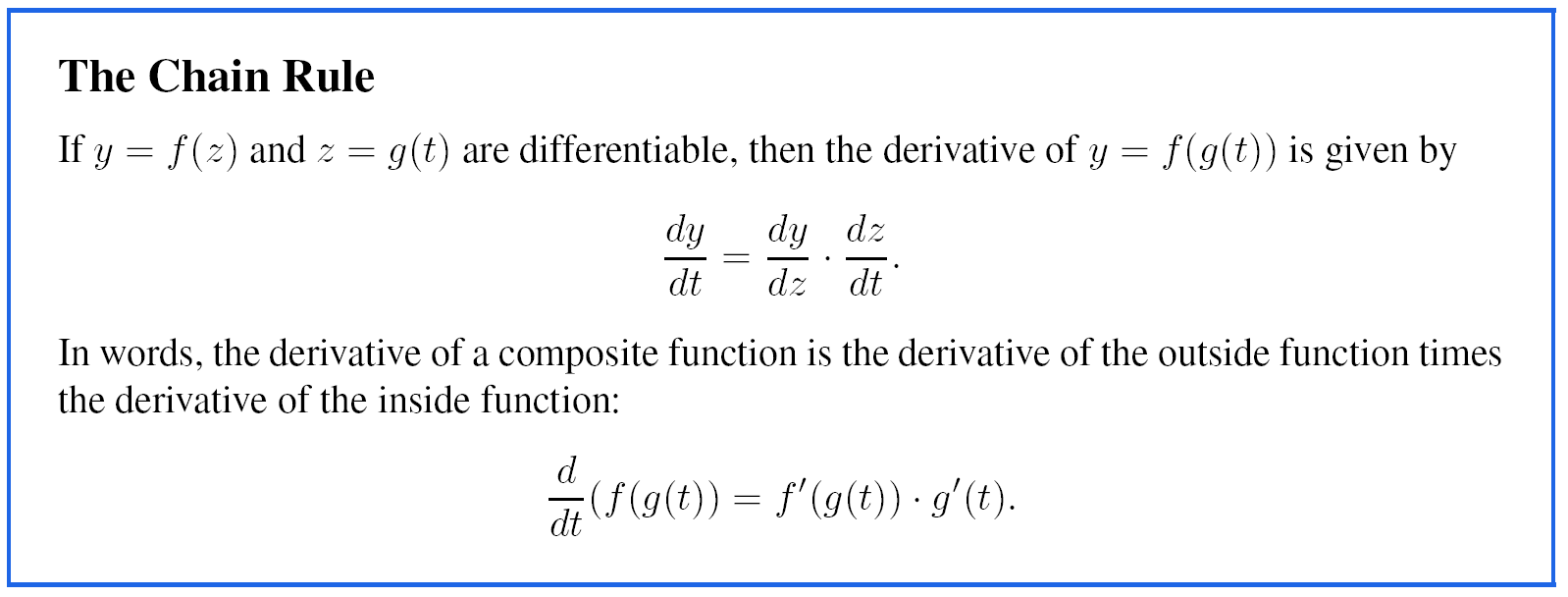 Example 2
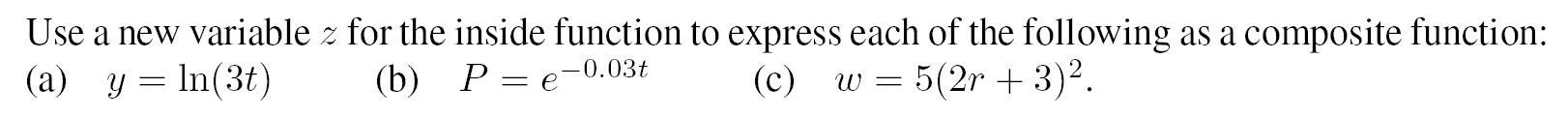 Solution
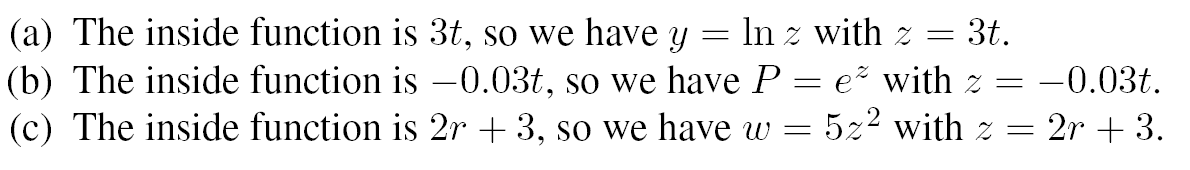 Applied Calculus ,4/E, Deborah Hughes-Hallett 
Copyright 2010 by John Wiley and Sons, All Rights Reserved
Example 6 (continued on next page)
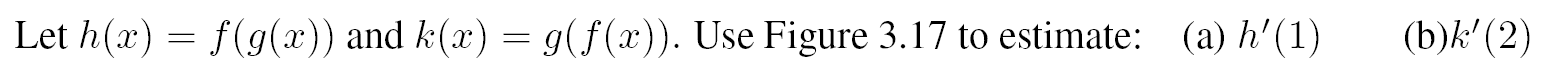 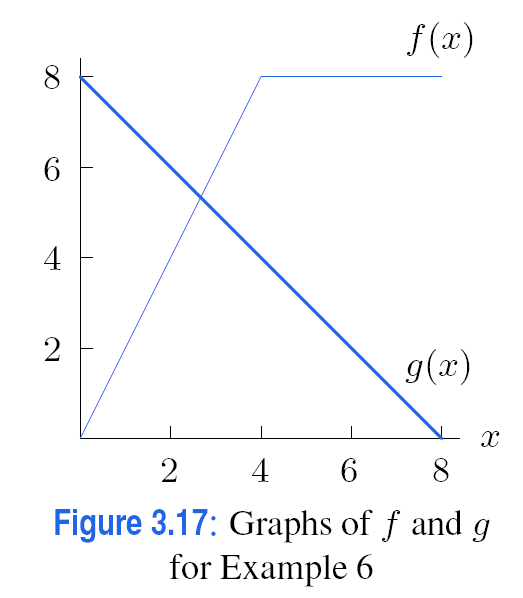 Applied Calculus ,4/E, Deborah Hughes-Hallett 
Copyright 2010 by John Wiley and Sons, All Rights Reserved
Example 6  (continued)
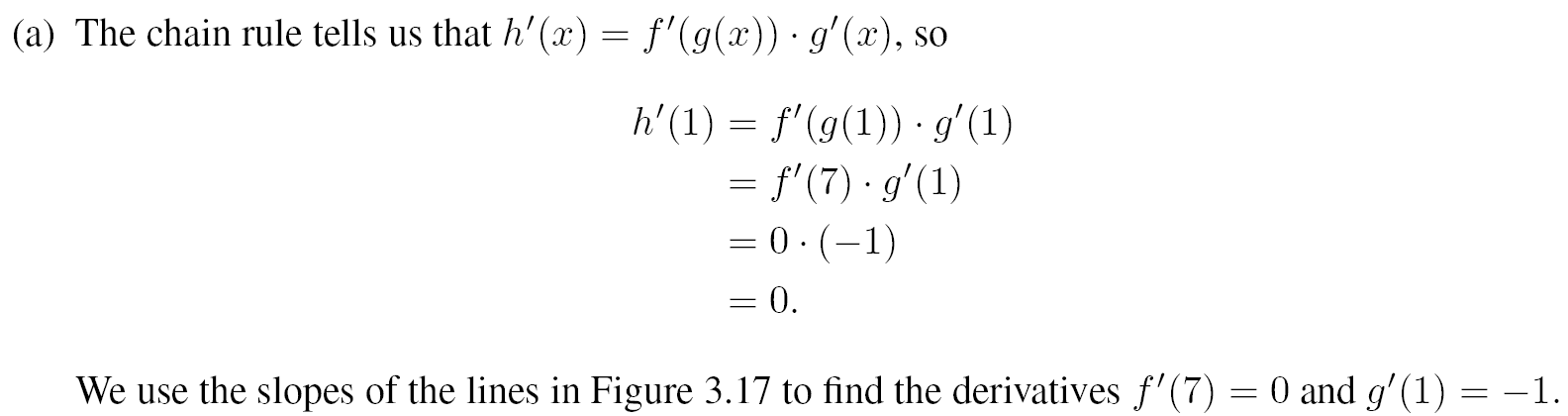 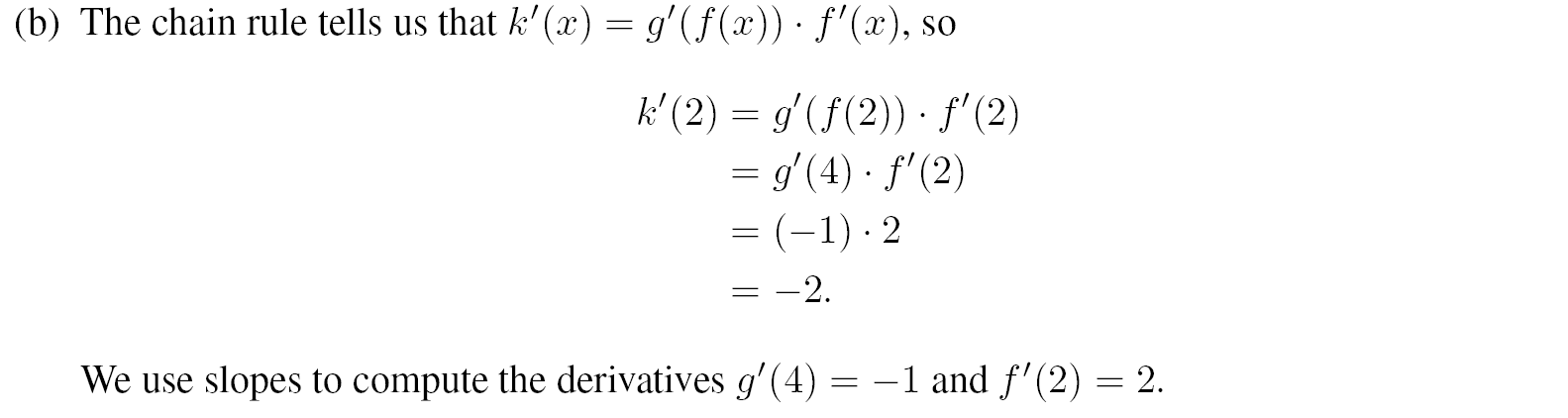 Applied Calculus ,4/E, Deborah Hughes-Hallett 
Copyright 2010 by John Wiley and Sons, All Rights Reserved
Section 3.4The Product and Quotient Rules
Applied Calculus ,4/E, Deborah Hughes-Hallett 
Copyright 2010 by John Wiley and Sons, All Rights Reserved
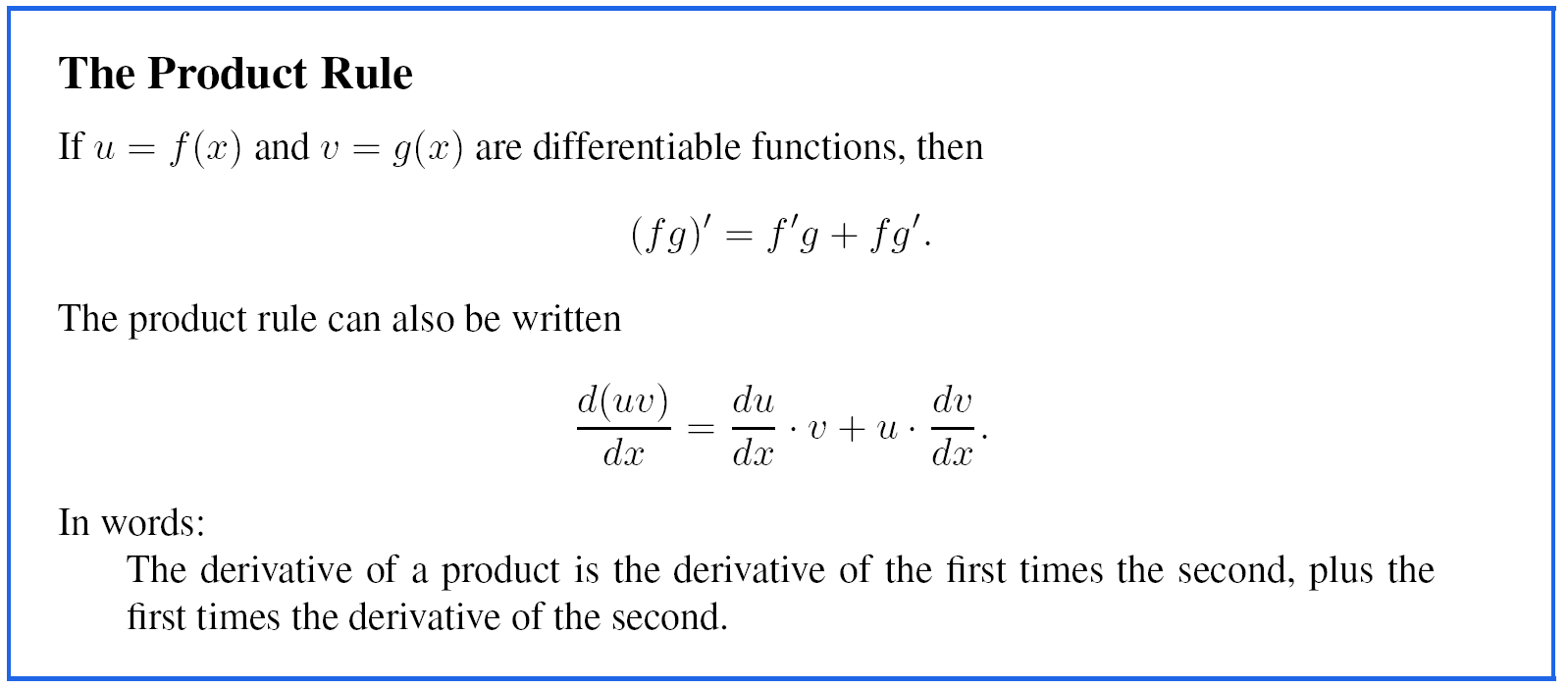 Applied Calculus ,4/E, Deborah Hughes-Hallett 
Copyright 2010 by John Wiley and Sons, All Rights Reserved
Example 1
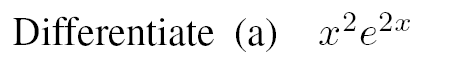 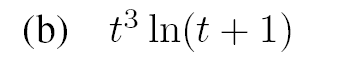 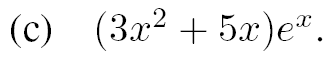 Solution
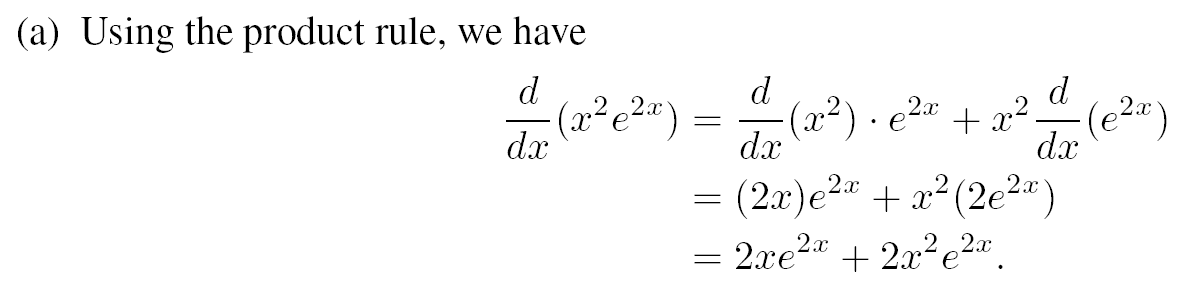 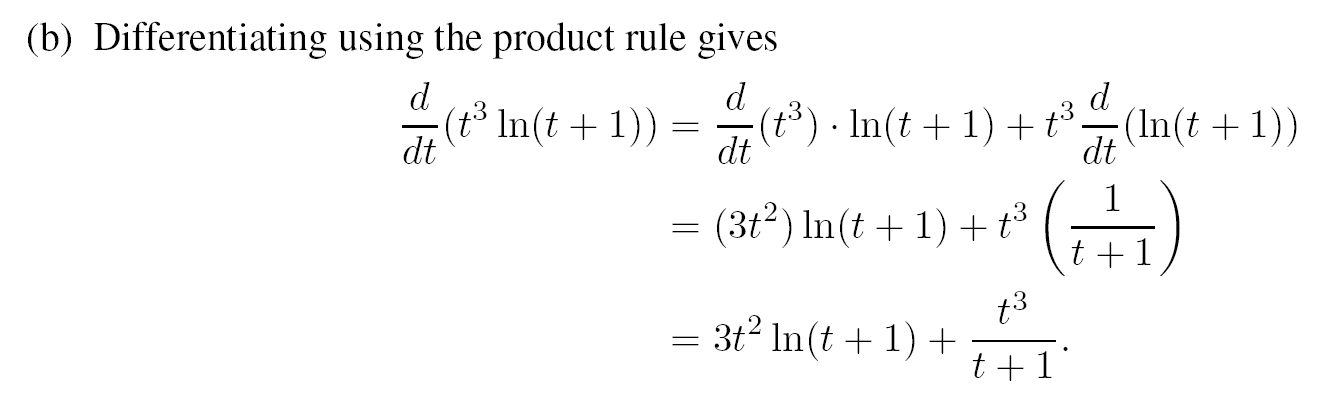 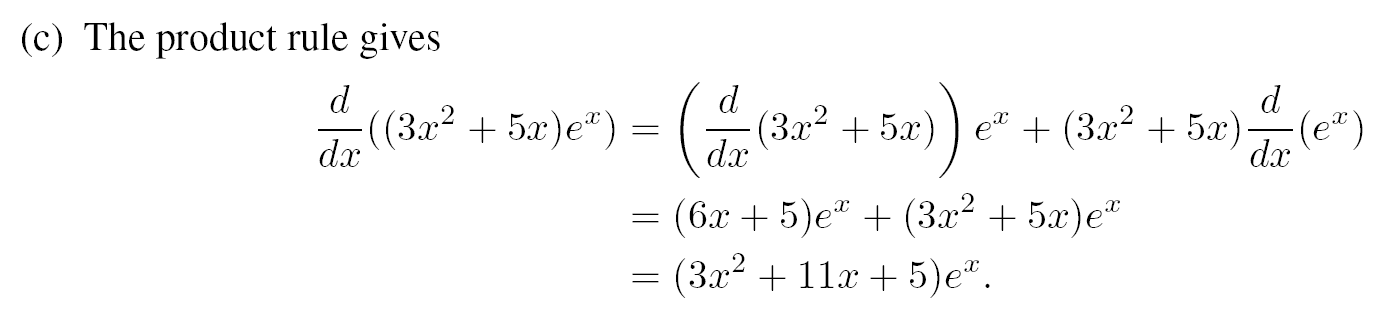 Applied Calculus ,4/E, Deborah Hughes-Hallett 
Copyright 2010 by John Wiley and Sons, All Rights Reserved
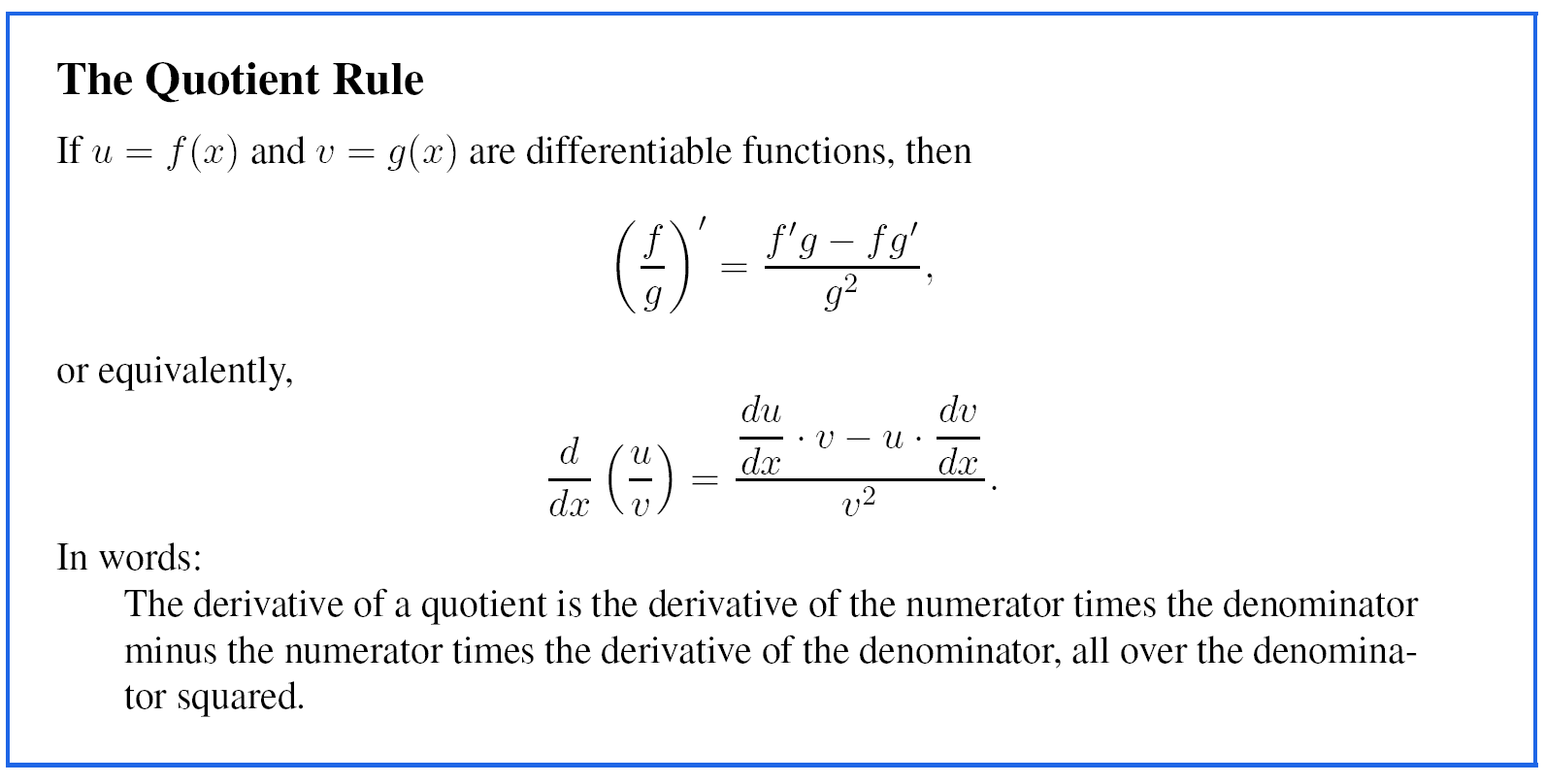 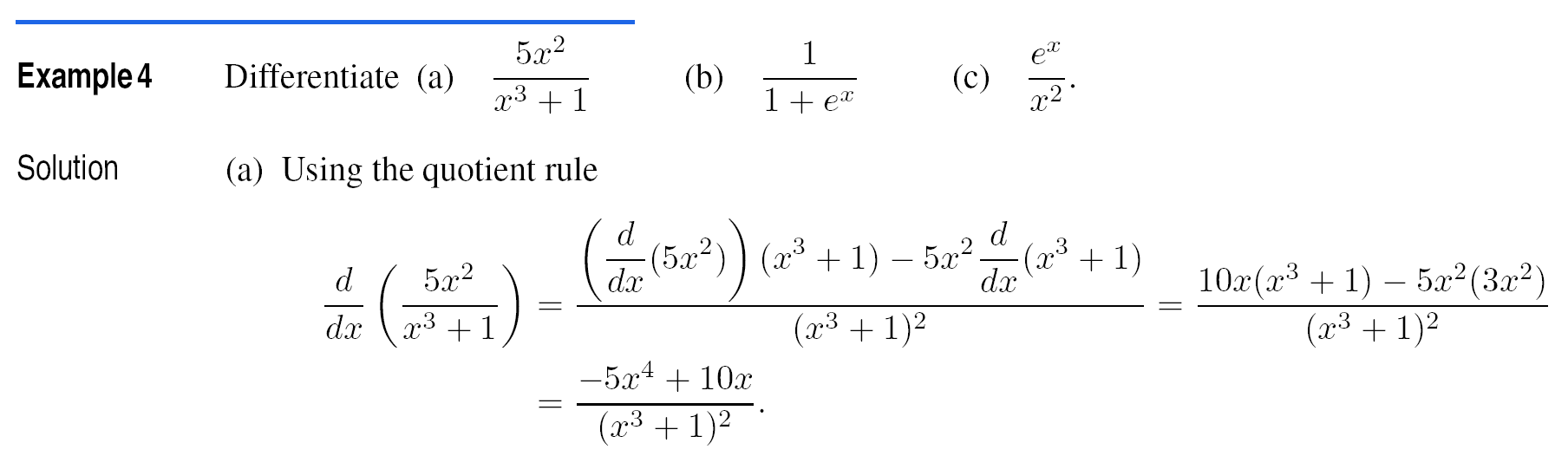 Applied Calculus ,4/E, Deborah Hughes-Hallett 
Copyright 2010 by John Wiley and Sons, All Rights Reserved
Section 3.5Derivatives of Periodic Functions
Applied Calculus ,4/E, Deborah Hughes-Hallett 
Copyright 2010 by John Wiley and Sons, All Rights Reserved
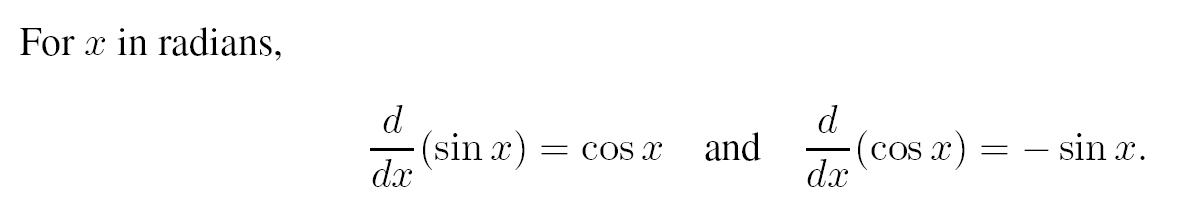 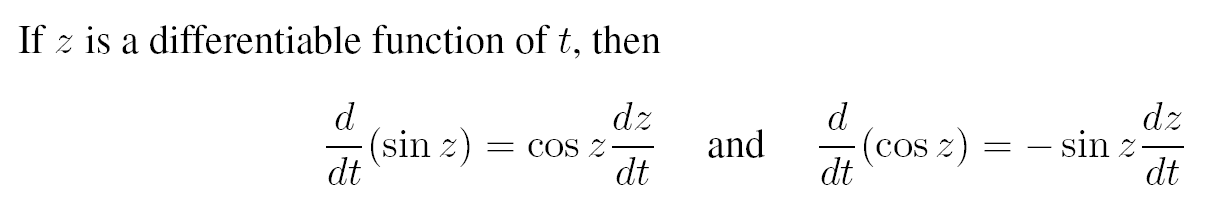 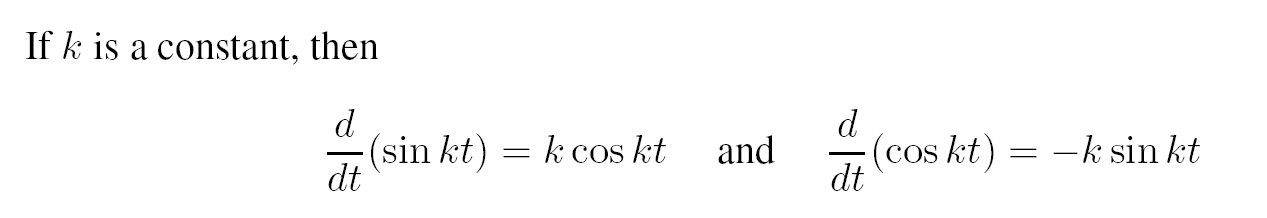 Applied Calculus ,4/E, Deborah Hughes-Hallett 
Copyright 2010 by John Wiley and Sons, All Rights Reserved
Example 4
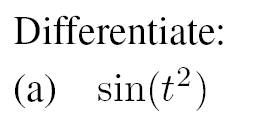 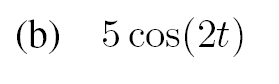 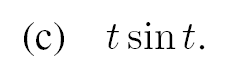 Solution
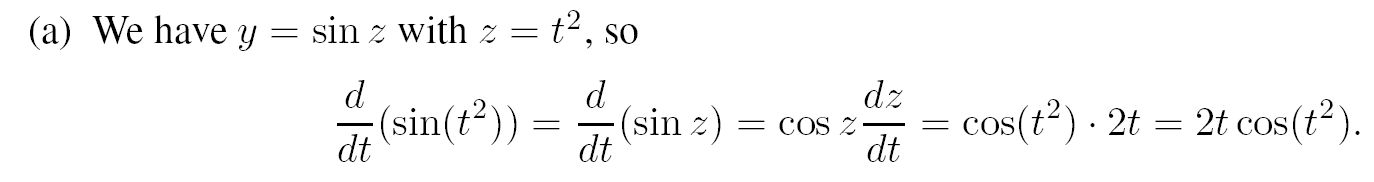 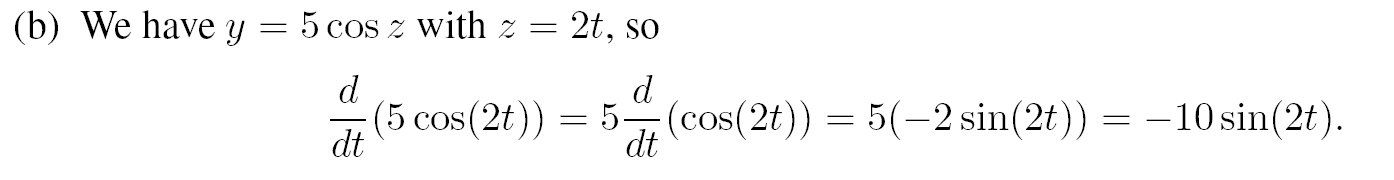 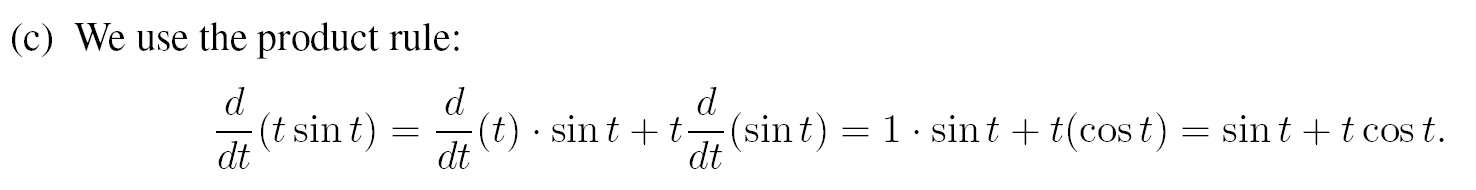 Applied Calculus ,4/E, Deborah Hughes-Hallettt 
Copyright 2010 by John Wiley and Sons, All Rights Reserved